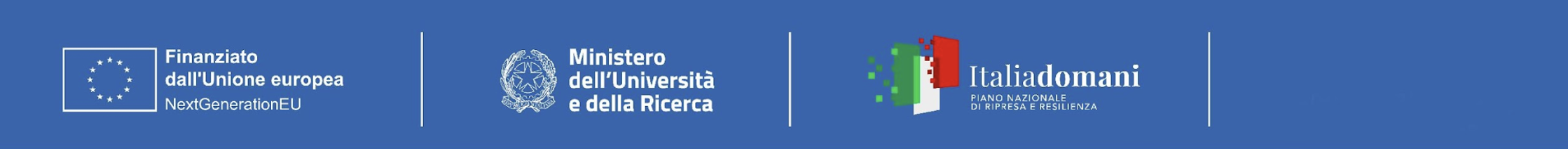 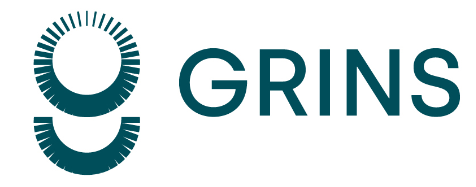 Kickoff meeting
PE9- GRINS
Bologna, 27-28 novembre 2023
Matteo Lippi Bruni-UniBo


Spoke 2- WP1 
Mapping intermediate care facilities
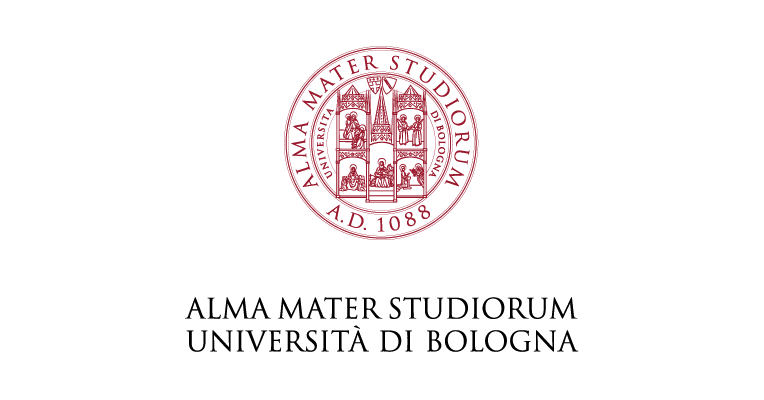 Missione 4 – Istruzione e Ricerca
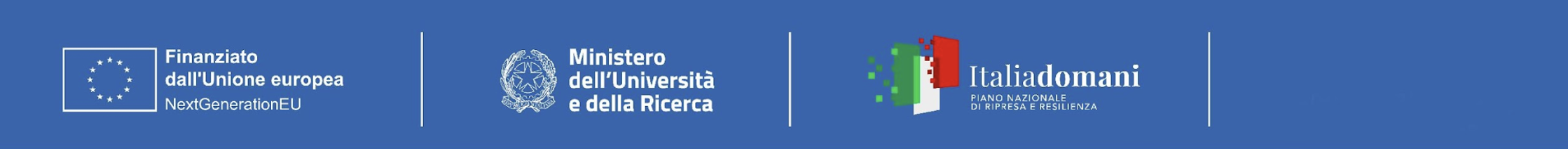 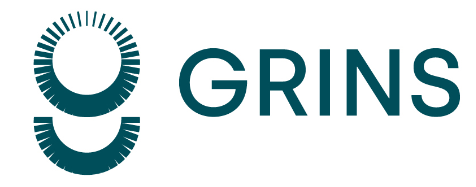 Background Istituzionale
Nel Piano Nazionale di Ripresa e Resilienza (PNRR) la riorganizzazione delle cure primarie e intermedie è al centro della missione relativa alle riforme e assorbe una quota considerevole della dotazione di risorse destinate al SSN. 
L’intento del legislatore è favorire la costituzione di modelli organizzativi basati su una rete integrata di assistenza territoriale mediante i quali supportare efficacemente il processo di de-ospedalizzazione.  
Missione 6 –Salute PNRR (7 mld euro)
M6 C.1 Case di comunità/Ospedali di comunità/Centrali operative integrate / Assistenza domiciliare integrata/Telemedicina.
Obiettivi di policy:
Rafforzamento dei servizi di prevenzione e salute nelle comunità locali;
Modernizzazione e digitalizzazione del sistema sanitario;
Promozione uguaglianza di opportunità nell’accesso alle cure (dimensione rurale/urbana; divario Nord-Sud).
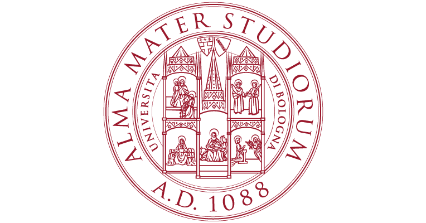 Missione 4 – Istruzione e Ricerca
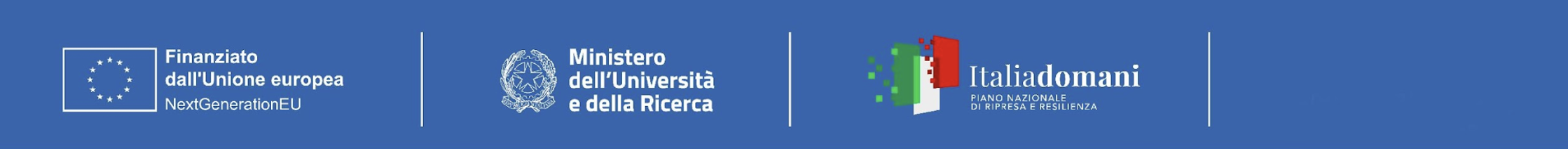 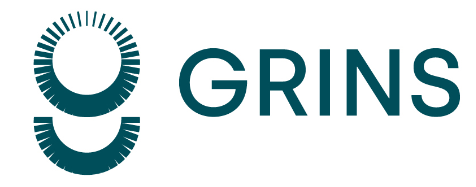 Background Istituzionale
Il DM 77/2022 costituisce un momento cardine del processo di riforma poiché fissa «Modelli e standard per lo sviluppo dell’Assistenza Territoriale nel Servizio Sanitario Nazionale».
Uno dei passaggi fondamentali previsti dal legislatore è l’attivazione in tutte le regioni di strutture di prossimità (Case della Comunità)
La finalità è favorire l’integrazione tra gli ambiti sanitari, sociosanitari e sociali, ferme restando le rispettive competenze e le risorse umane e strumentali di rispettiva competenza. 
Punto di partenza in termini di dotazione di strutture di prossimità (Case della Salute) è estremamente differenziato a livello nazionale. 
Processo di trasformazione fortemente dinamico.
Il legislatore fissa attraverso il decreto standard organizzativi, requisiti tecnologici e strutturali
Una CdC hub ogni 40-50.000 ab. / Un ospedale di Comunità ogni 100.000 ab/ un IFeC ogni 3-000 ab.	etc…
Servizi diagnostici per monitoraggio cronicità etc…
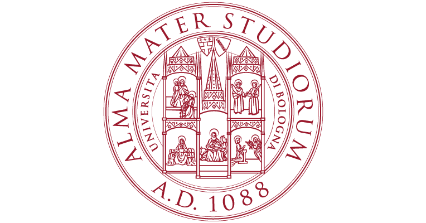 Missione 4 – Istruzione e Ricerca
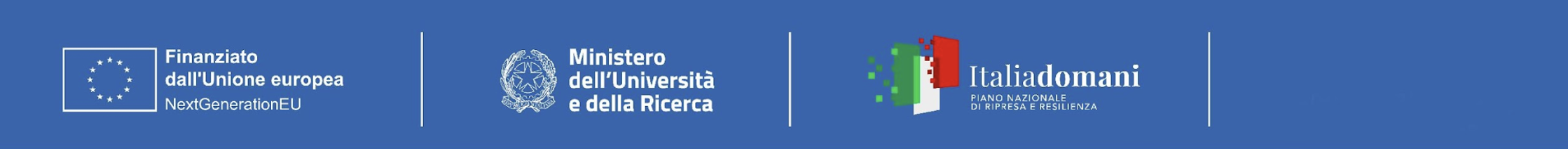 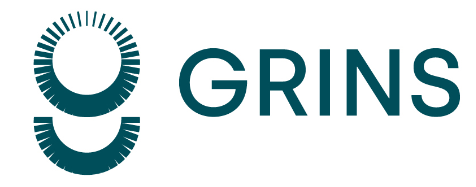 Background istituzionale
Le differenze tanto fra macro-aree del Paese che all’interno delle singole regioni non si limitano però alla differente numerosità e tipologia di strutture presenti.

Un ulteriore grado di eterogeneità riguarda le dotazioni tecnologiche e di capitale umano effettivamente attivate nonché gli assetti organizzativi e le modalità di interazione fra i soggetti operanti nei diversi contesti.

Ai fini di una efficace ed informata programmazione sanitaria a livello territoriale, emerge quindi il persistere di significative carenze informative sulle effettive caratteristiche dell’offerta, a fronte di una significativa eterogeneità quale quella sopra descritta.
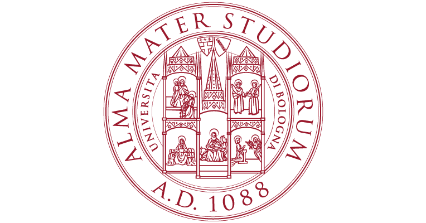 Missione 4 – Istruzione e Ricerca
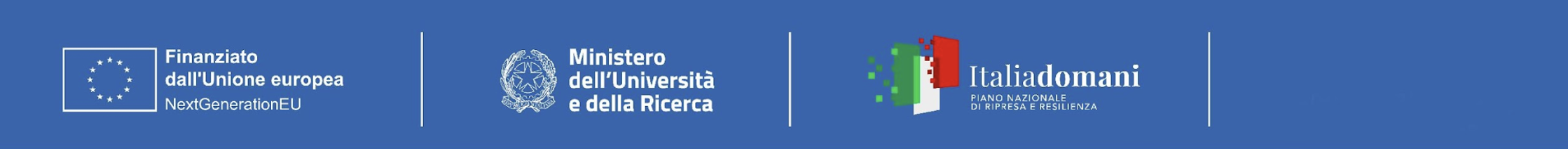 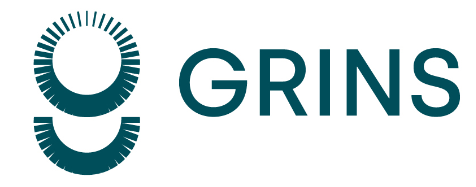 Obiettivi-intermedi
Pervenire ad una mappatura puntuale del complesso dell’offerta multidimensionale di servizi di assistenza primaria  ed intermedia nei diversi contesti territoriali che vada oltre le indicazioni generali del legislatore.
Ricognizione delle strutture presenti per area territoriale, dei livelli dimensionali, delle dotazioni tecnologiche, della composizione delle equipe multidisciplinari che il dettato legislativo promuove.
Ricostruzione dei modelli organizzativi adottati nelle diverse realtà.
Elaborazione di indicatori sintetici in grado di catturare le caratteristiche salienti dell’offerta dei servizi a livello territoriale.
Sistematizzare il processo di raccolta delle informazioni per arrivare a produrre indicatori specifici che associno le dotazioni dei servizi di assistenza territoriale alle misure di salute della popolazione dei territori di riferimento.
Tracciamento della dinamica del processo di innovazione organizzativa su un orizzonte pluriennale.
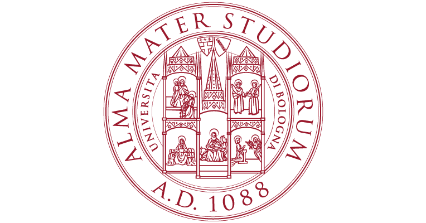 Missione 4 – Istruzione e Ricerca
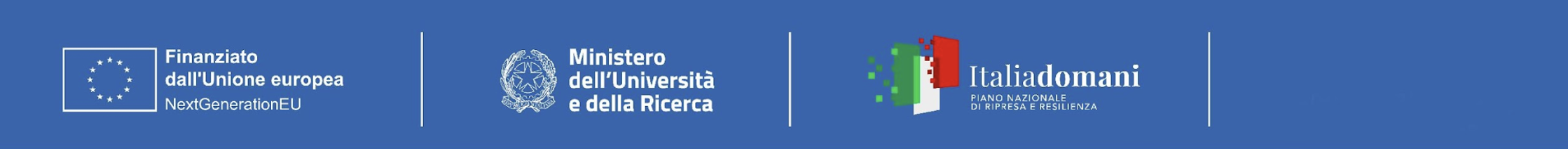 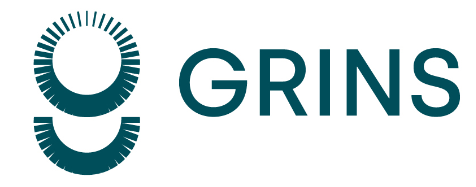 Obiettivi-finali
Analisi si propone di mappare il matching fra domanda di salute legata alle caratteristiche demografiche, epidemiologiche, sociali della popolazione e offerta di servizi territoriali declinata nelle varie articolazioni.
Impianto su base regionale (si parte da E-R, ma può essere estesa ad altri contesti)
Costruzione di indicatori multidimensionali
Mappatura a livello distretto sanitario (aggregazione di Comuni)
Mettere a punto di strumenti analitici in grado di evidenziare criticità e debolezze in specifici ambiti locali così da realizzare opportuni interventi di supporto e rafforzamento dell’offerta.
Obiettivo scientifico a più lungo termine è studiare l’impatto dell’evoluzione del sistema delle cure primarie e intermedie anche su indicatori di esito della popolazione.
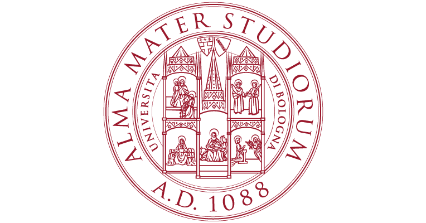 Missione 4 – Istruzione e Ricerca
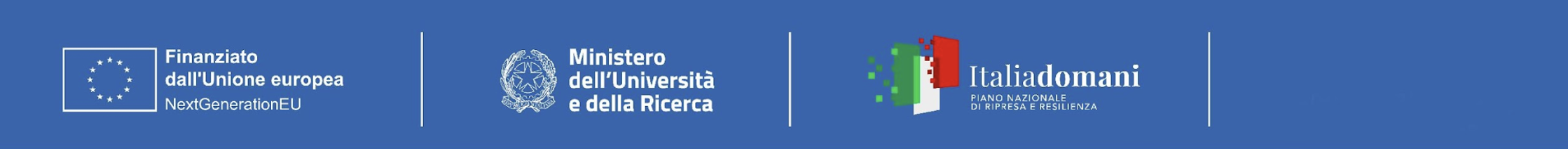 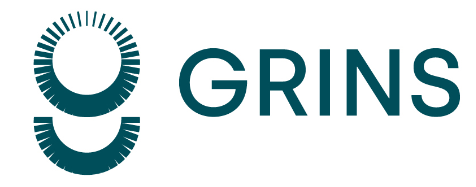 Stato di avanzamento- disponibilità dei dati
La prima difficoltà da affrontare ha riguardato l’interpretazione del GPDP in tema di  titolarità dei dati sanitari (AUSL vs Regioni).
La titolarità è riconosciuta oggi in capo alle singole Aziende Sanitarie
Confermata la necessità di procedere a cascata da autorità regionale attraverso coinvolgimento istituzionale delle aziende.

È emersa l’esigenza di spostare il focus del progetto sul lato dell’offerta, che è afflitto in maniera relativamente meno pesante dagli attuali vincoli legati alla privacy dei dati sanitari.
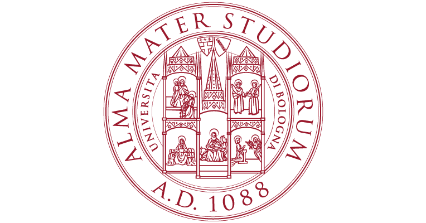 Missione 4 – Istruzione e Ricerca
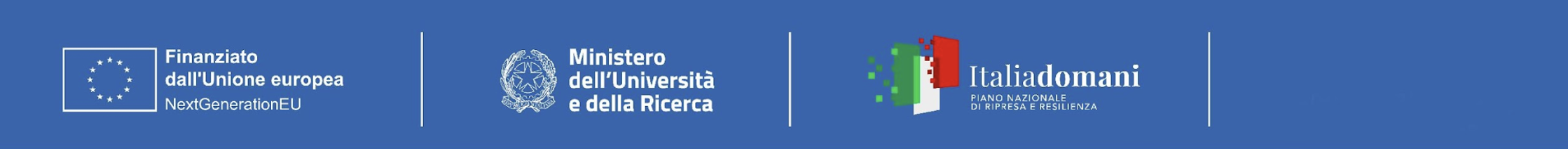 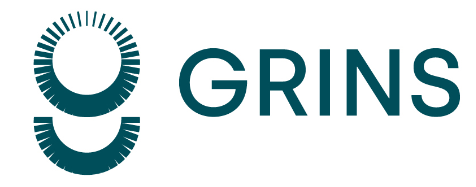 Stato di avanzamento- interlocuzioni istituzionali
Interlocuzione in atto con vertici dell’Assessorato Sanità della RER per procedere congiuntamente alla mappatura delle strutture sanitarie intermedie.
I vertici dell’assessorato hanno recentemente dato il via libera a sviluppare attività di raccolta delle informazioni in modo congiunto;
E’ allo studio la redazione di una convenzione che formalizzi il rapporto di collaborazione DSE-UNIBO/RER.

Parallelamente sono in corso riunioni operative con lo staff dell’assessorato per definire set di indicatori rilevanti e strutturare il processo raccolta delle informazioni a livello aziendale e distrettuale.
Tale azione sul campo, da svolgere a partire dai primi mesi del 2024,  verrà integrata da informazioni in grado di fornire una ricostruzione retrospettiva degli ultimi 2 anni.
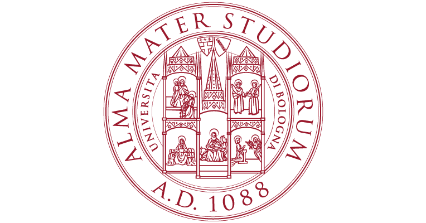 Missione 4 – Istruzione e Ricerca
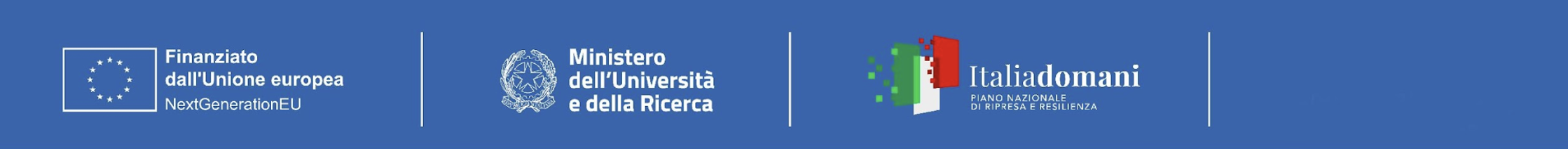 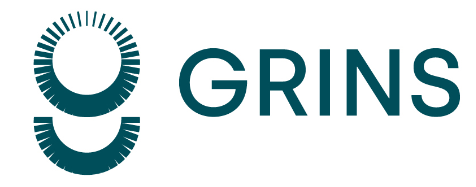 Stato di avanzamento- reclutamento
Processo di reclutamento ha reso necessaria la riproposizione di bando per Assegno di ricerca perché al primo round il profilo dei candidati si è rivelato troppo distante dalle tematiche del progetto. 

Dal 15/11/2023 ha preso servizio il dr. Alberto Basso (PhD Univ. Alicante, precedenti esperienze professionali University of Plymouth UK) con cui sono stati condivisi gli obiettivi generali del progetto e primi scambi di idee e di materiale.
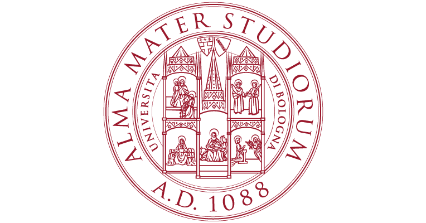 Missione 4 – Istruzione e Ricerca
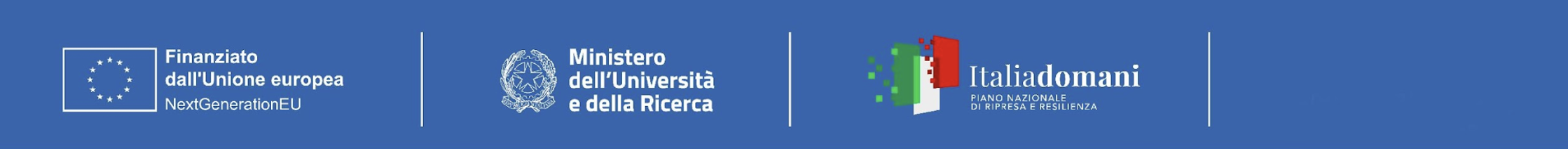 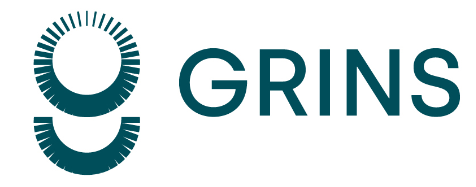 Grazie per l’attenzione
Matteo Lippi Bruni 
Dipartimento di Scienze Economiche (DSE)
Spoke 2
matteo.lippibruni2@unibo.it
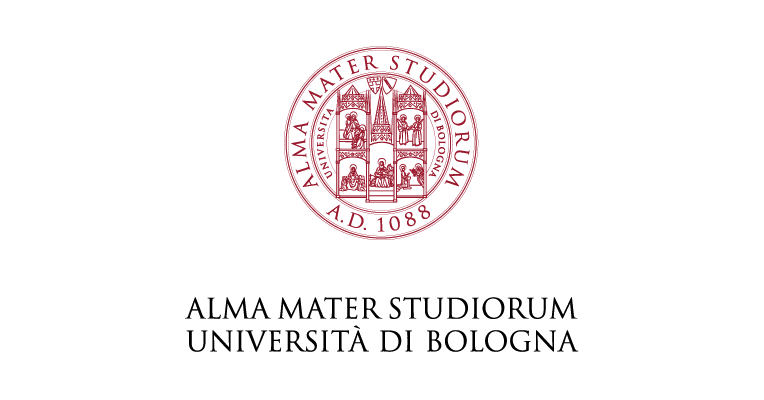 Missione 4 – Istruzione e Ricerca